2021-2022 окуу жылындагы  география мугалими Талантбекова Айсулуунун отчету.
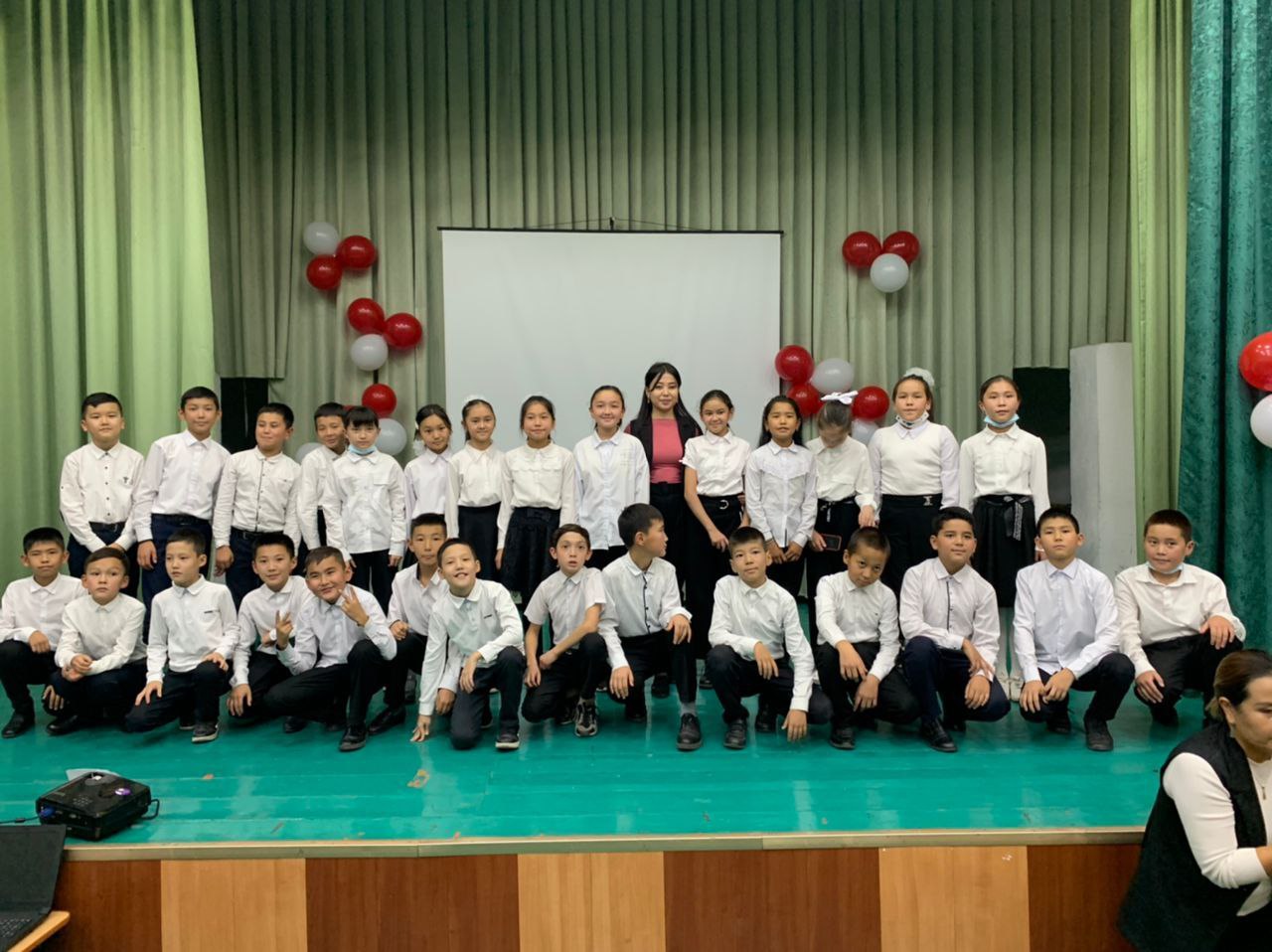 Менин окутуудагы проблемам:
«География сабагын окутууда жаңы инновациялык технологияларды натыйжалуу колдонуу менен,сабактын эффективдүүлүгүн жогорулатуу».
Менин максатым:
«География предметин окутууда окуучулардын билим билгичтигин,таанып билүү жөндөмдүүлүгүн өстүрүү жана гумандуулукка тарбиялоо».
Методикалык иштер
Предмет боюнча иш алып баруу
Окуу-тарбия процессинде     пландаштырылган иштер
Коомдук иштер
Кабинет менен иштөө
Тарбиялык иштер
Класстан тышкаркы иштер
Класс жетекчилик боюнча иштер.
5а7 классын коомдук иштерге активдүү катыштыруу
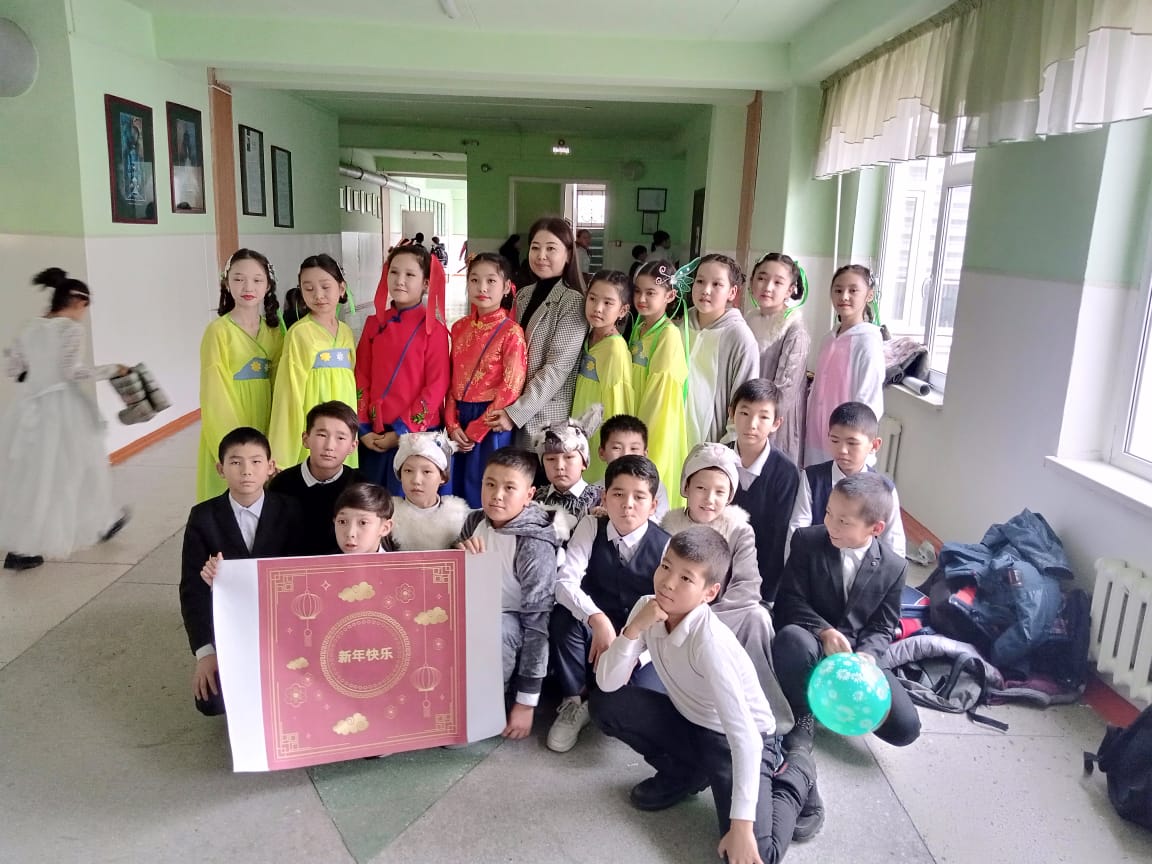 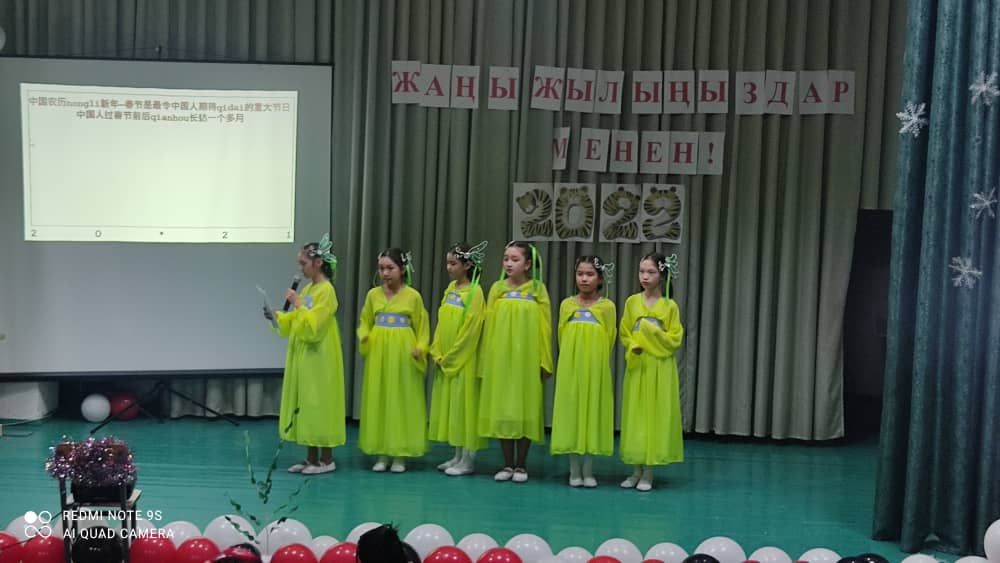 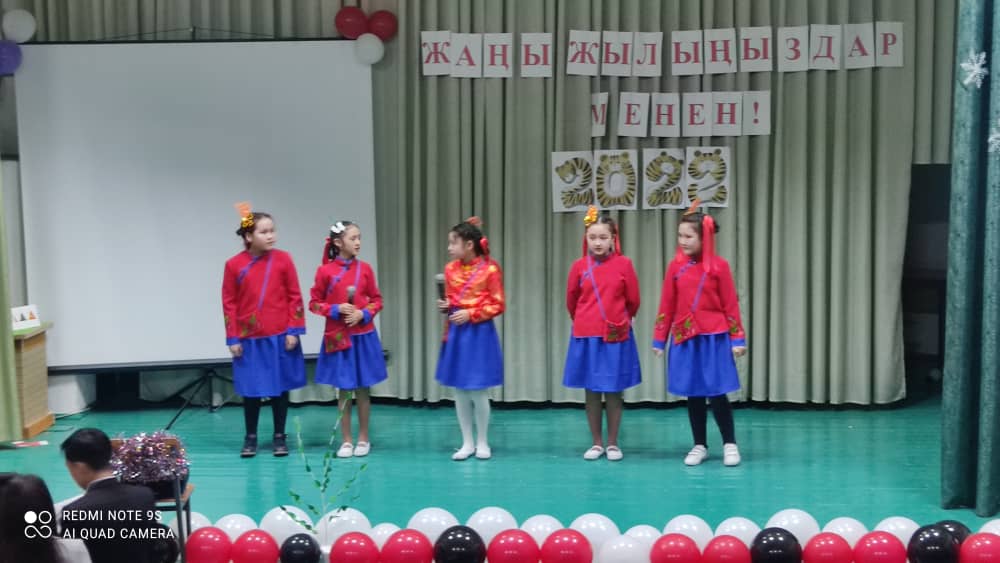 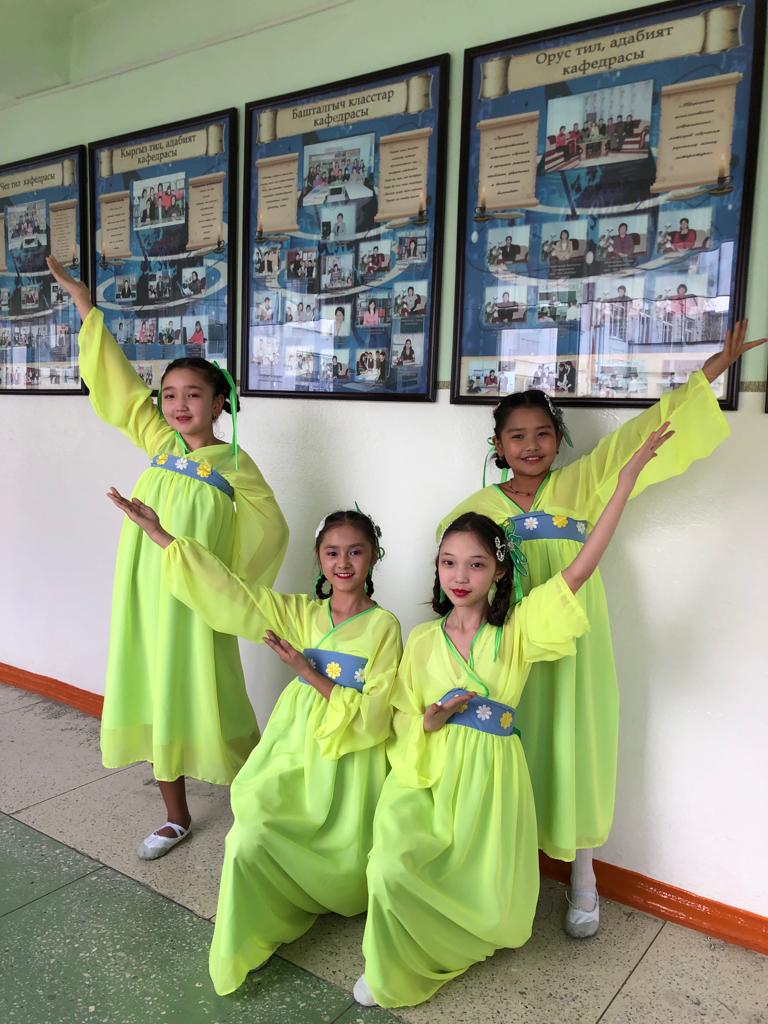 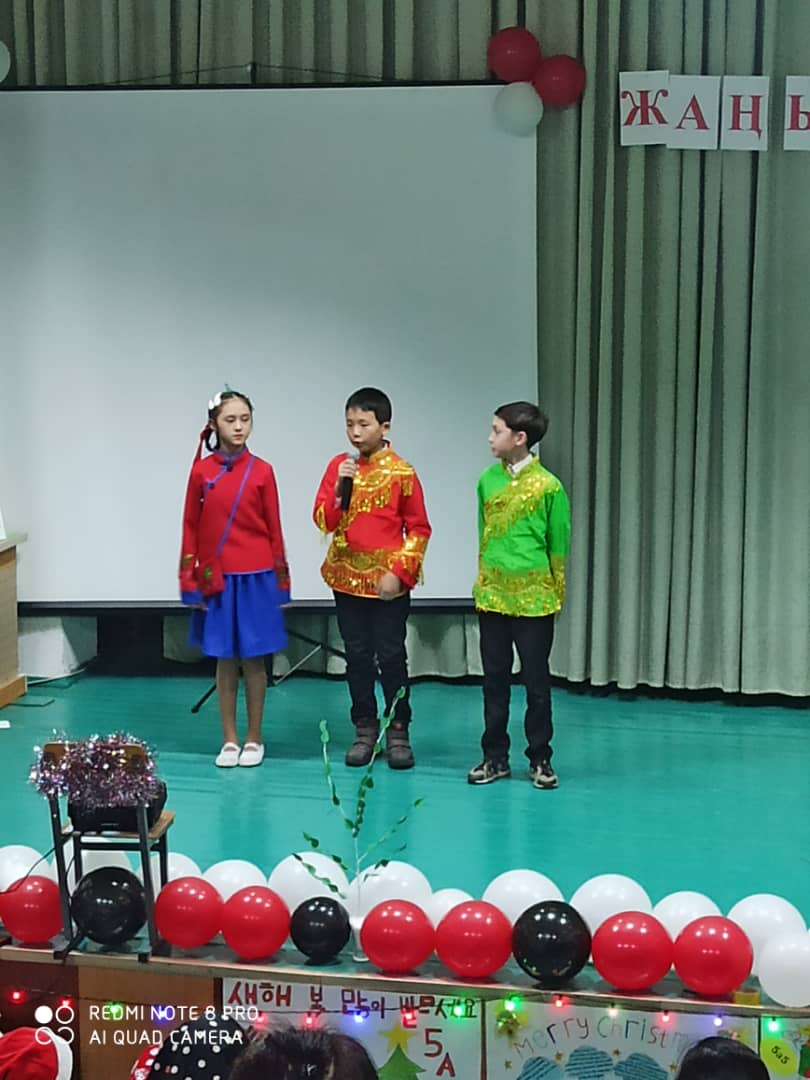 5 - класстар арасында өткөрүлгөн спорттук тамаша.5а7 классы
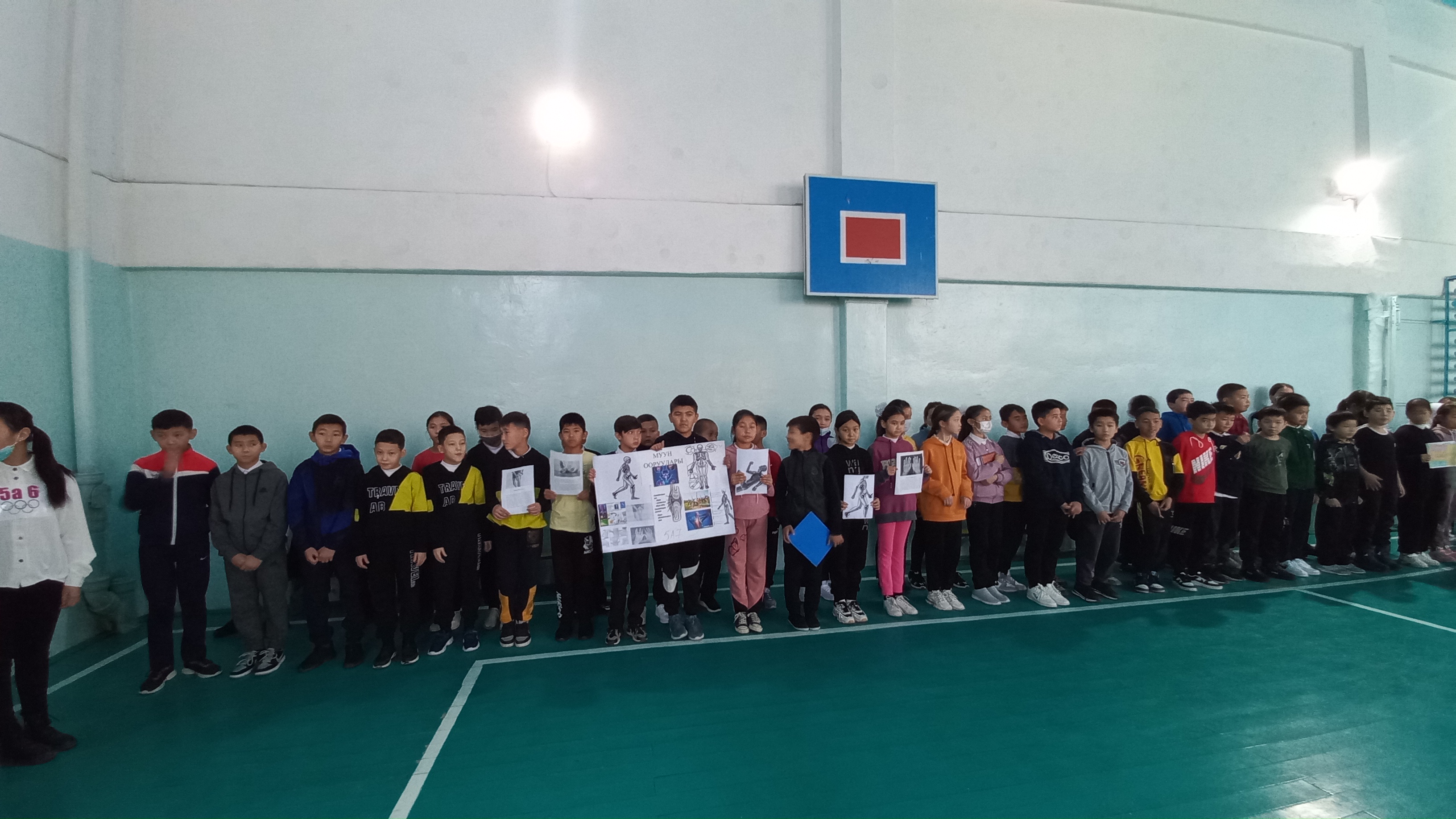 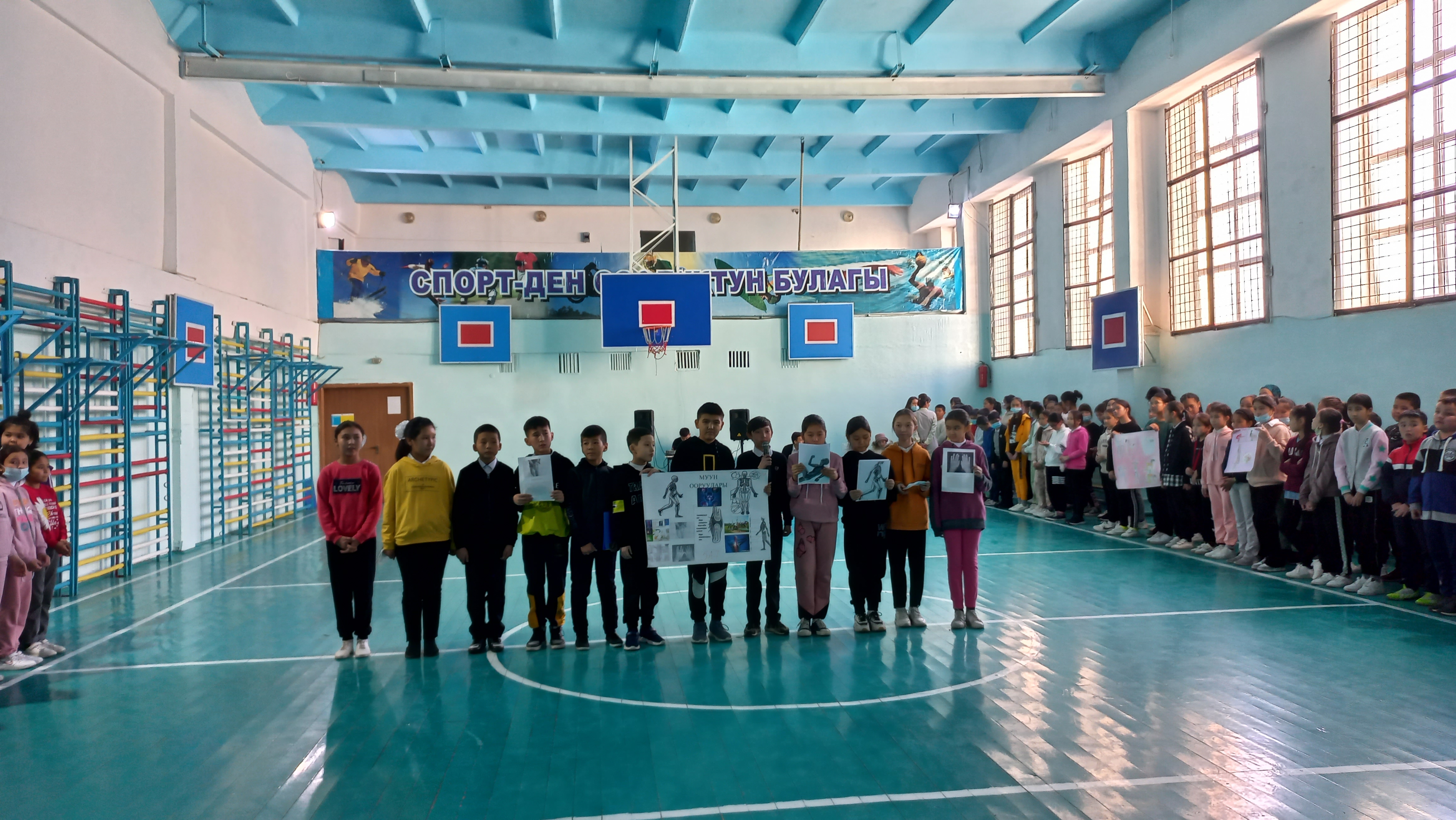 Мектептен сырткары окуучулар менен иш алып баруу.Бош убактысын туура пайдаланууга үйрөтүү. Китепкана, музей , театр, кино ж.б руханий азык берүүчү жайларга алып баруу
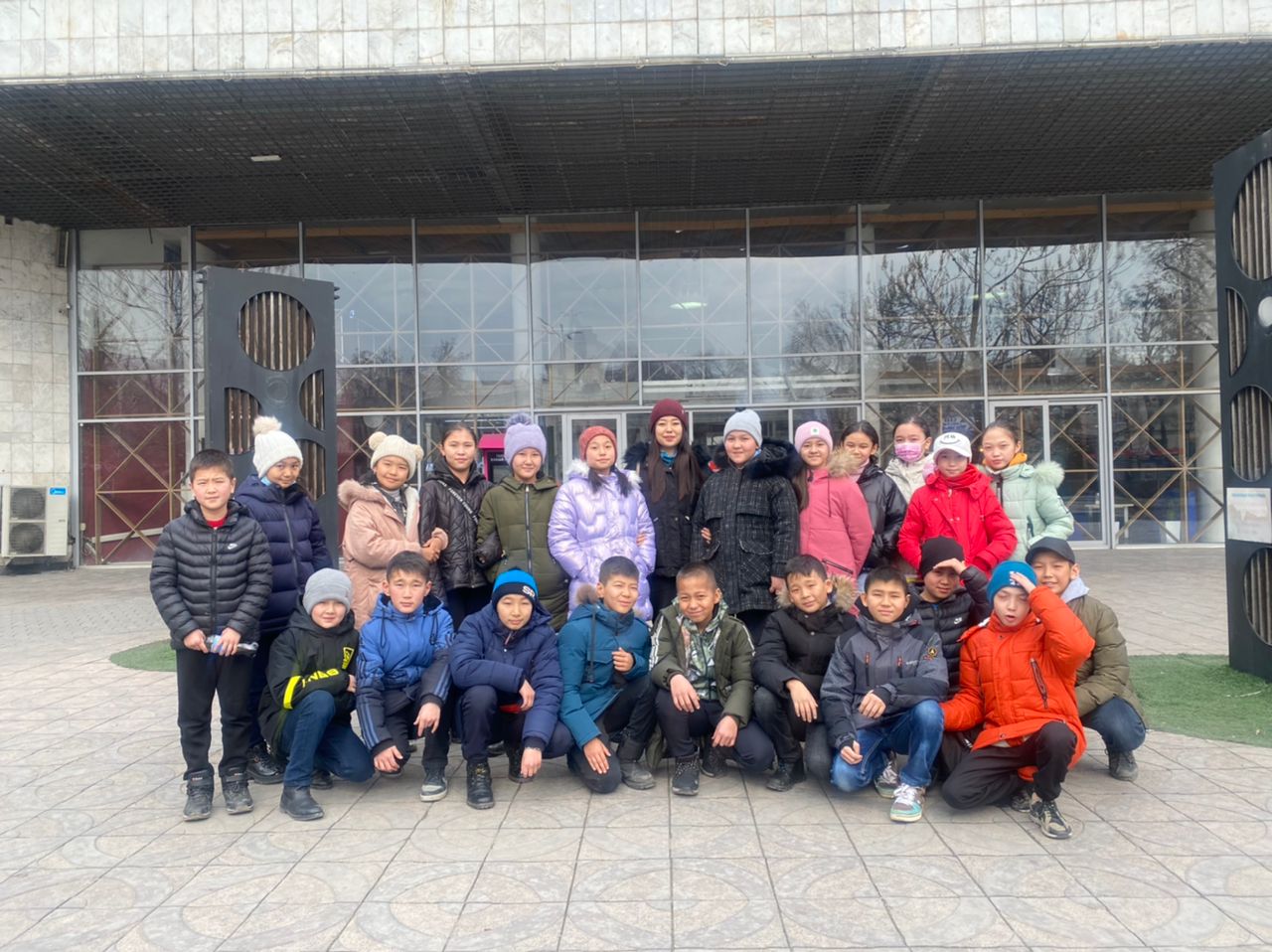 *2018-жылы география предмети боюнча                  6-7-8-9-10-класстардын география китебинин жазылышы жана чыгаруу боюнча эксперттик комиссиянын мүчөсү.
2018-2019-окуу жылында тарых, география кафедрасынын кафедра жетекчиси болуп иш алып баргам.Кафедранын иш планын түзүп чыктым. Сентябрь айында КУУде билимимди жогорулатуу курсун окуп удостоверения, сертификат алдым.                                                *2018-2019-окуу жылында КАОдон өз билимин жогорулатууга  региондон  жана шаардан келген география мугалимдерине  март айында 8а классына «Борбордук Тянь-Шань» деген темада ачык сабак өттүм.                                                 Мектепте өткөн инновациялык технология фестивалына катышып өзүмдүн иш тажырыйбамдан бөлүшүп  грамота менен сыйландым.                                                        *Шаардык мектептердин завуч жана мугалимдерине интерактивдик панеллди колдонуу боюнча семинар өттүм.                                                            *2021-2022-окуу жылына география предметинен 6-7-8-9-10-11-класстарга календардык план,7а6 классына тарбиялык план түзүп чыктым. 

Жаш адистер боюнча жыл сайын                 насаатчылык иш алып барам.
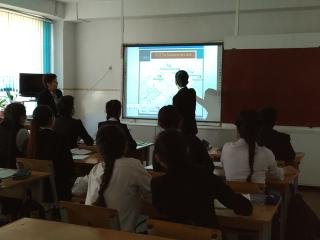 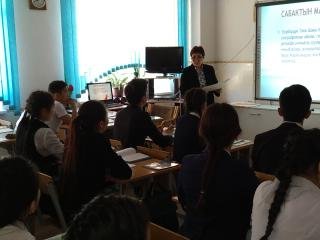 Тажрыйба топтоо максатында "STEM" семинарына катышып, 3 күндүк окуудан өтүп, сертификатка ээ болдук.
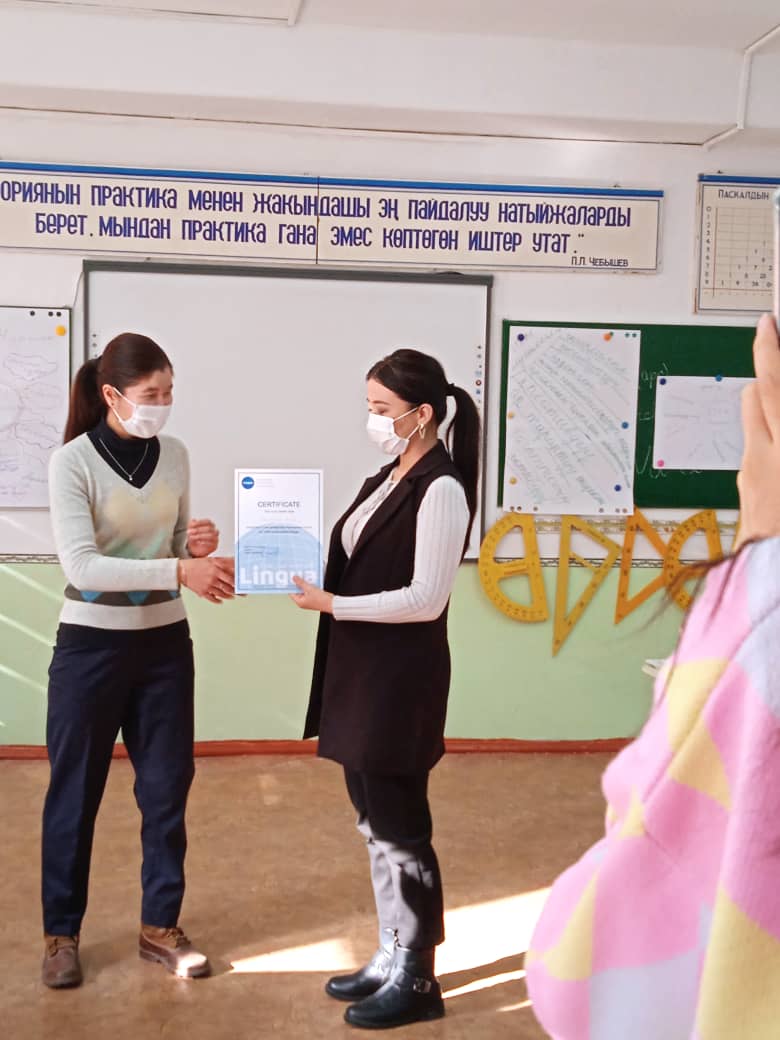 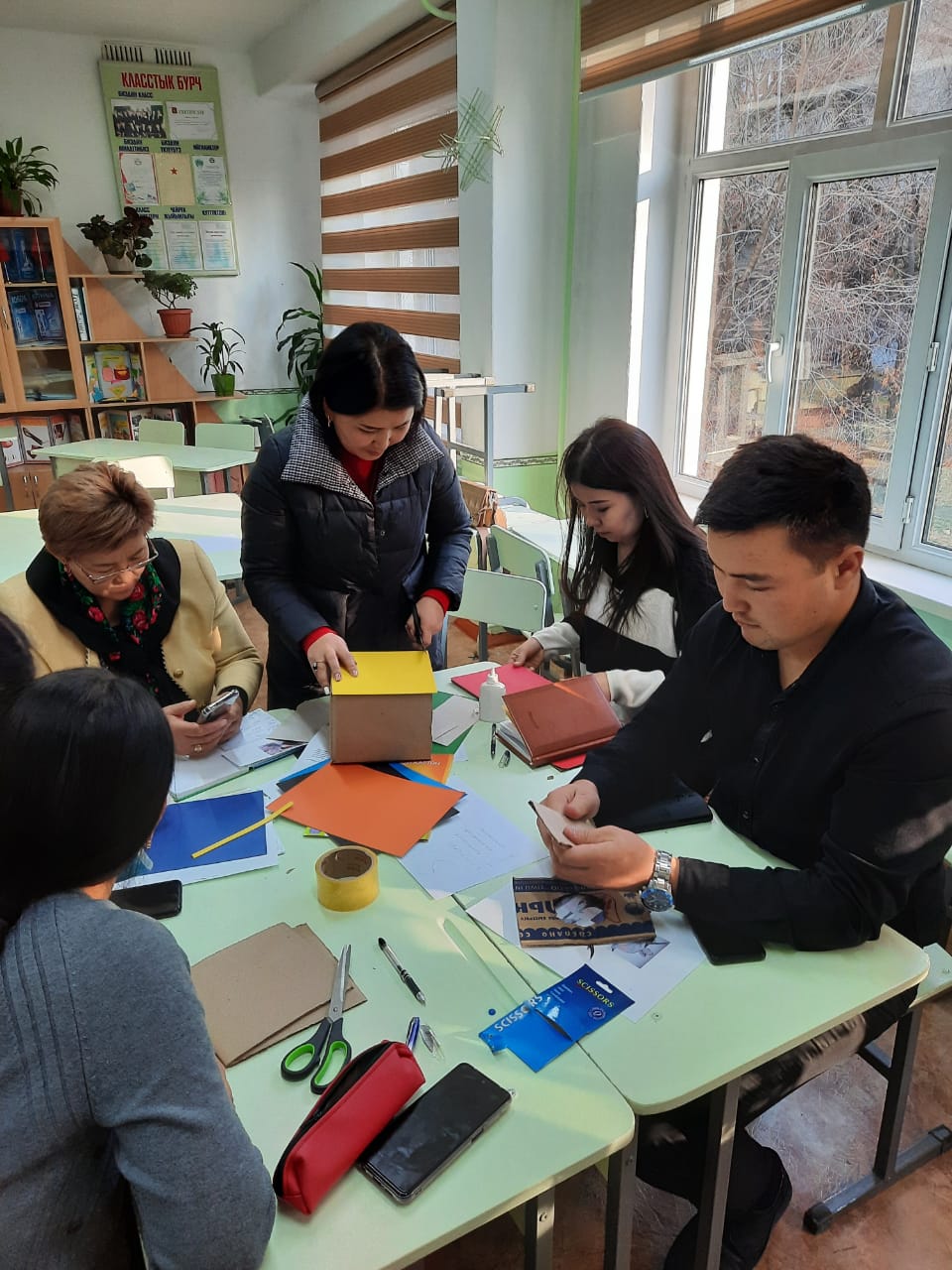 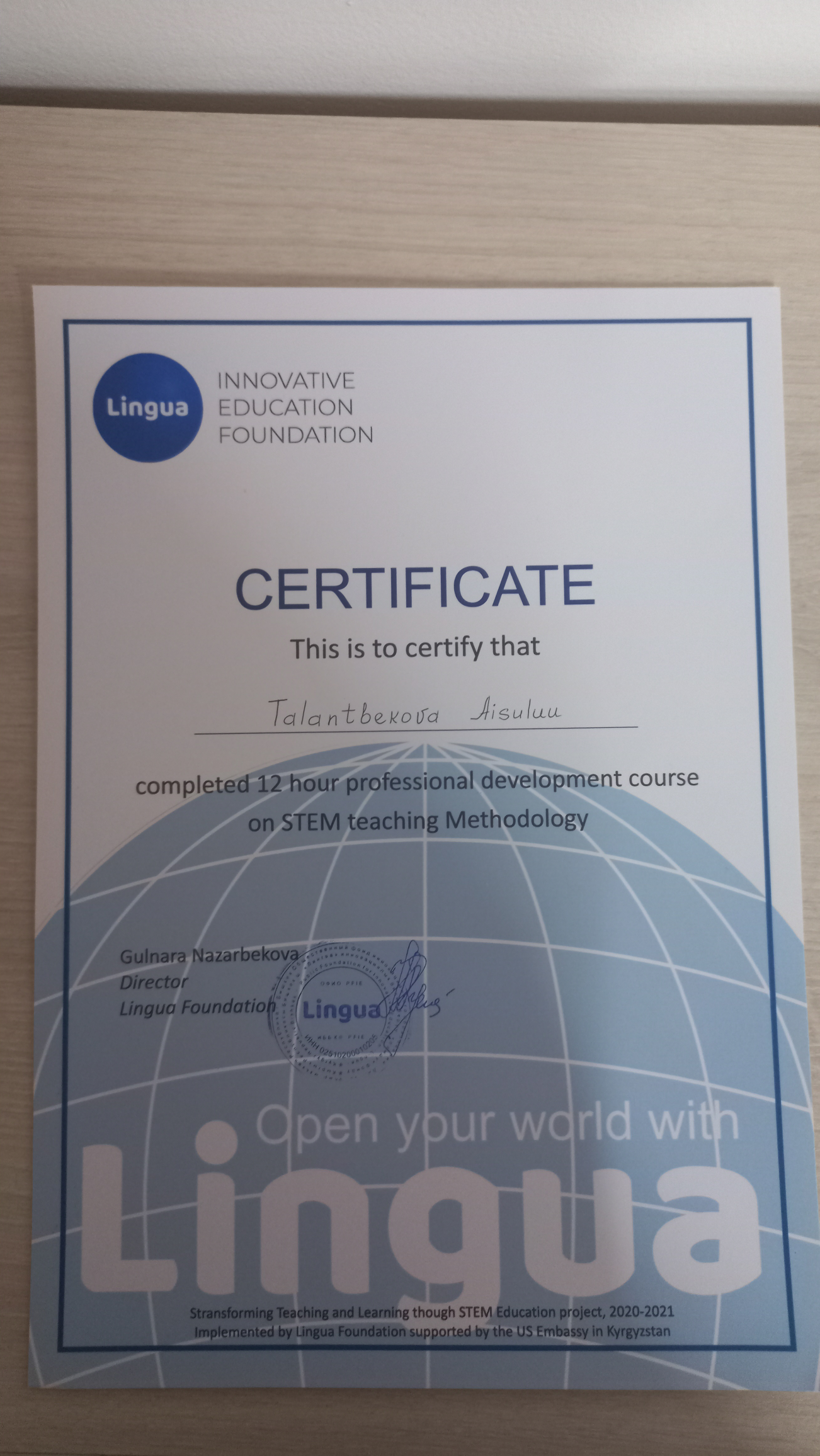 Жаш адистерге арналган иш чара.
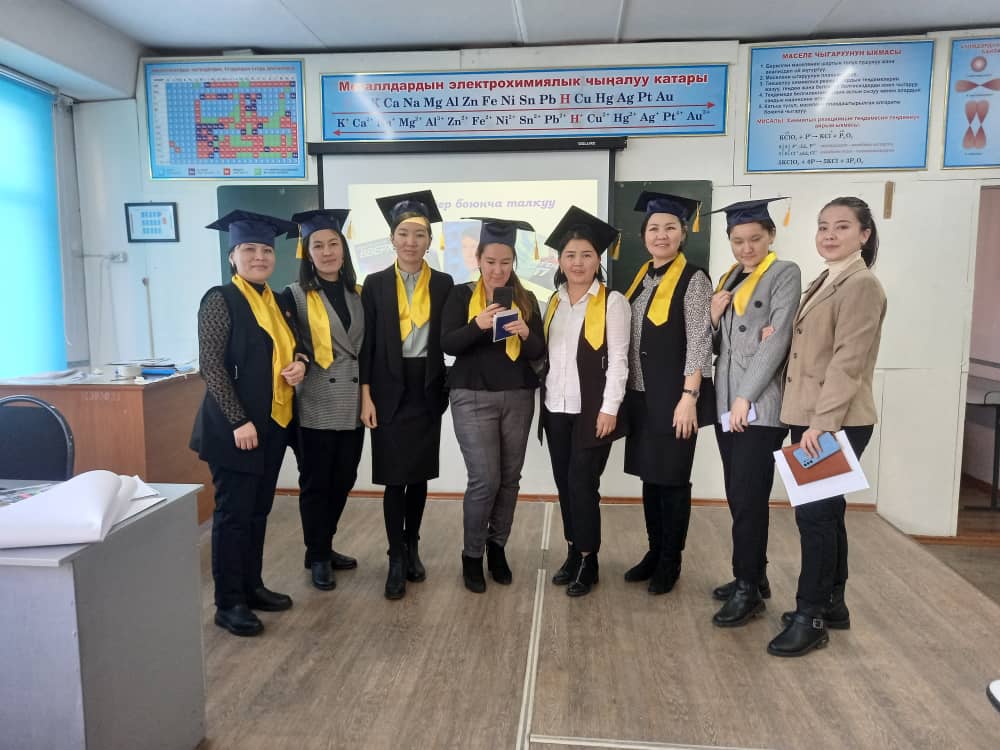 5- класстардын ант берүү аземи.
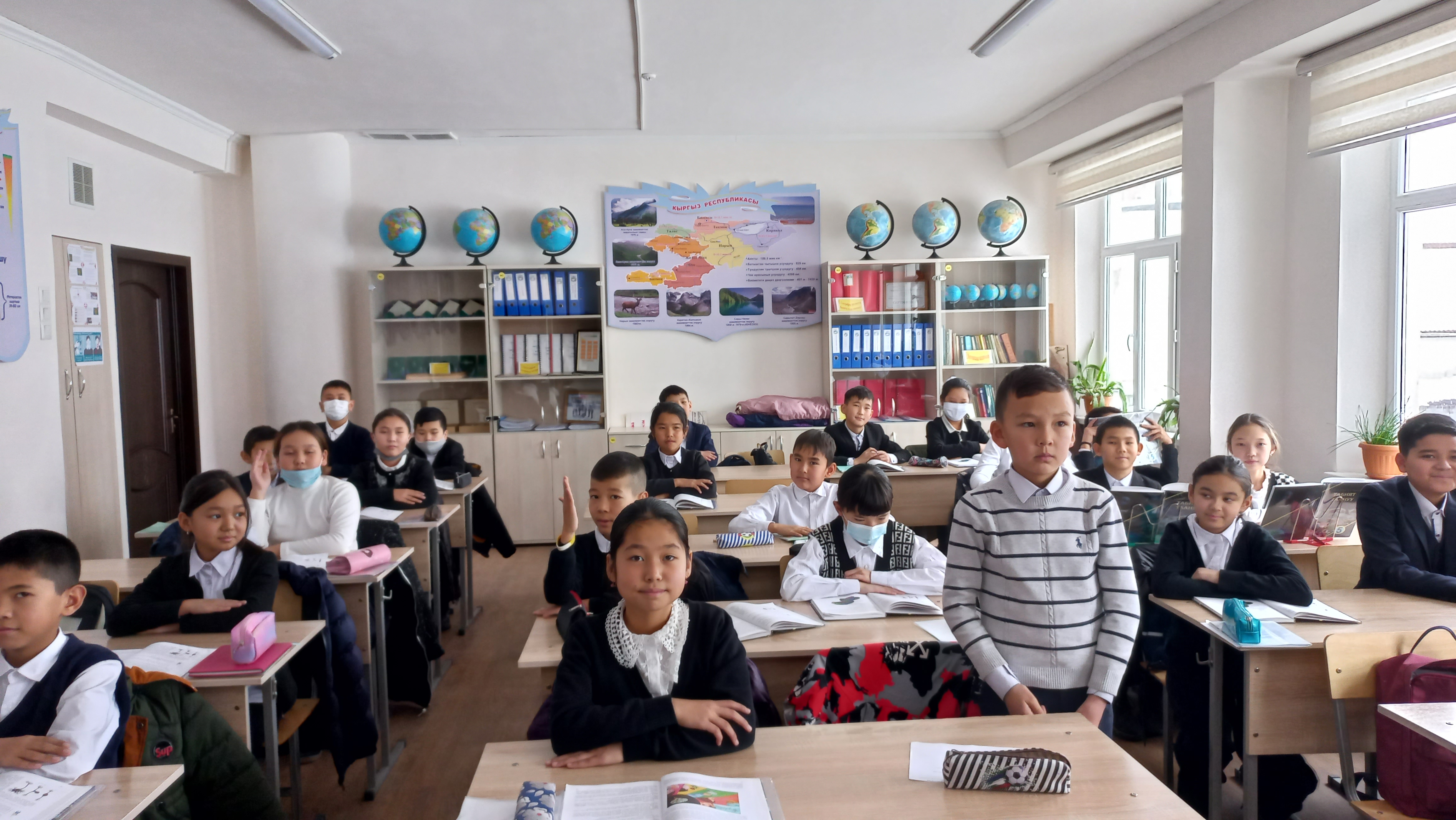 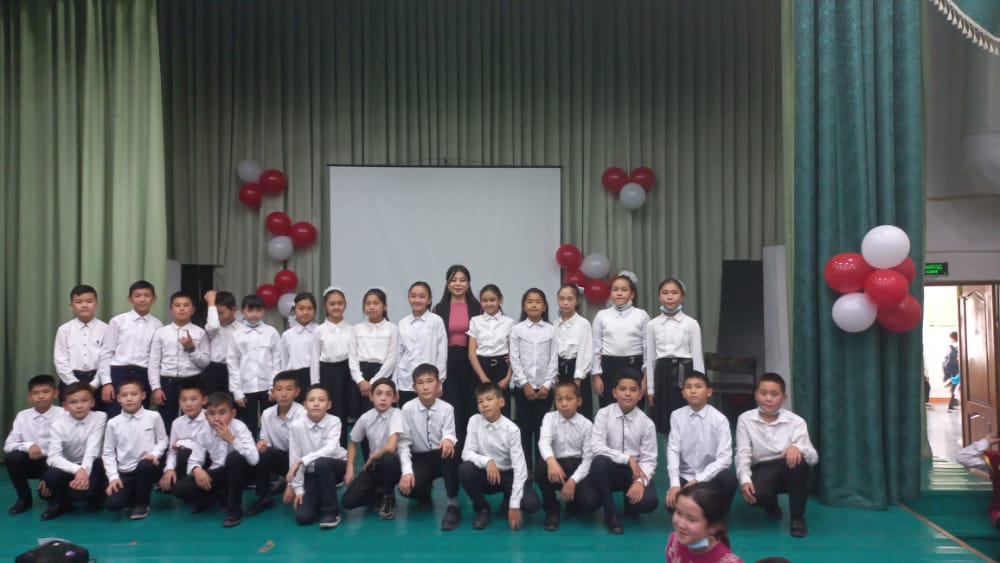